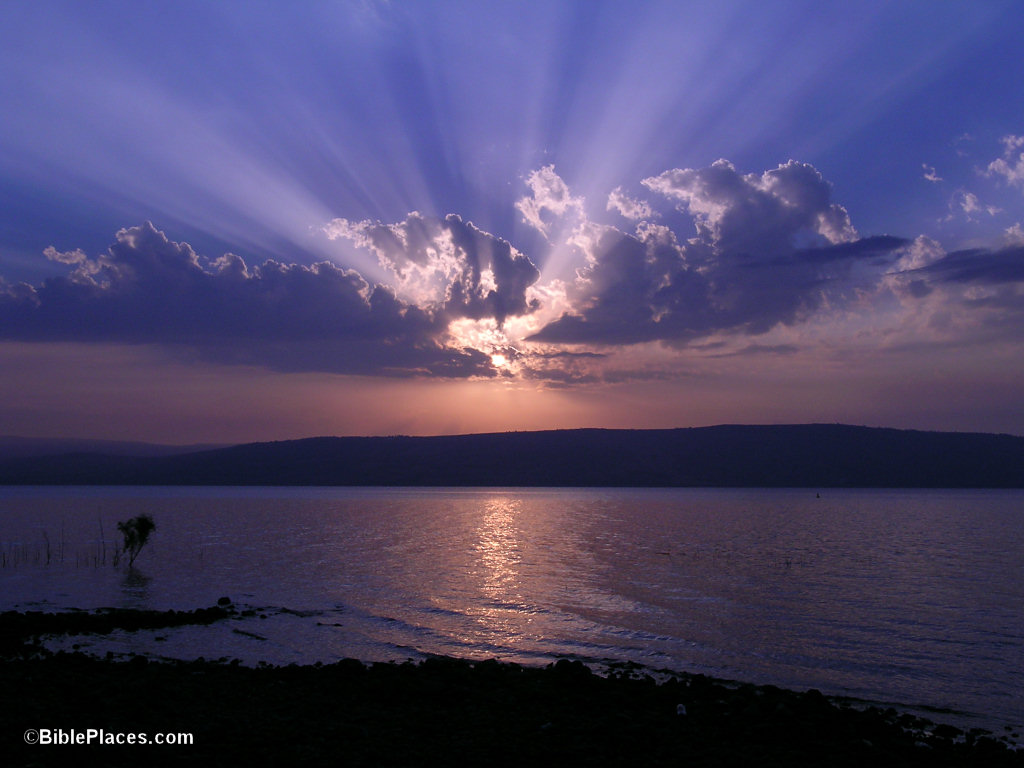 “Palestina”
Mar de Galilea
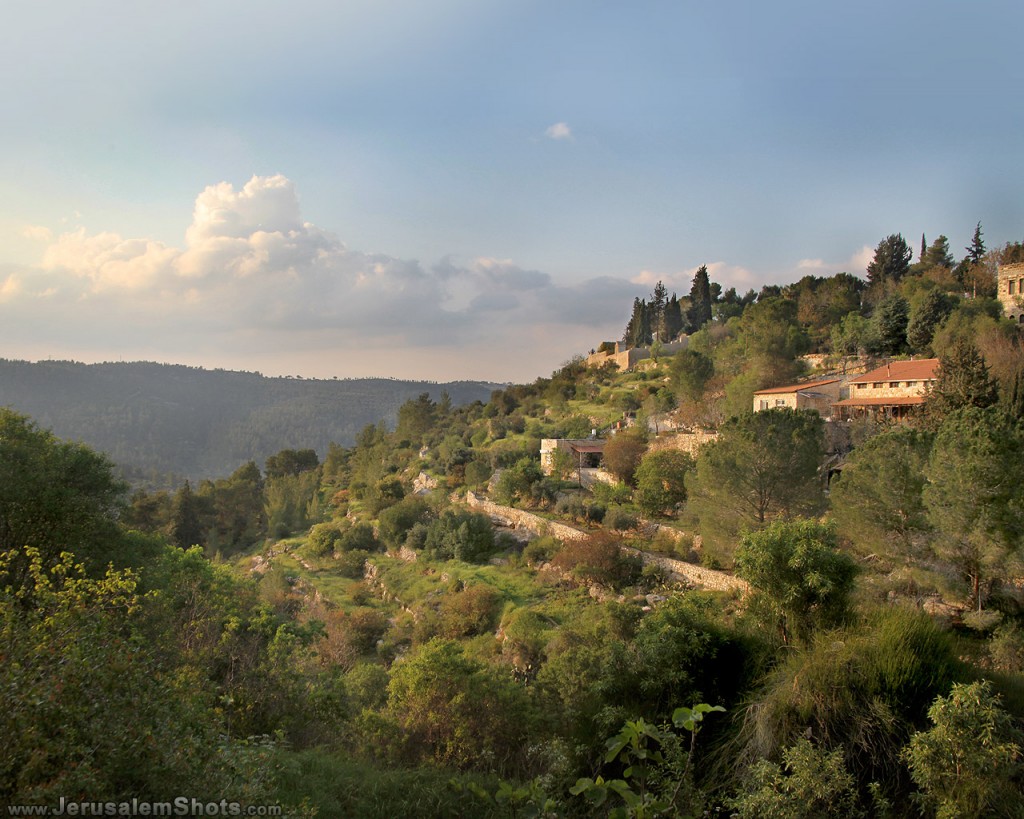 Tierra bendita y divina era la Palestina  donde nació Jesús. Era de las naciones  cumbre, bañada con la lumbre que  derramó la luz.
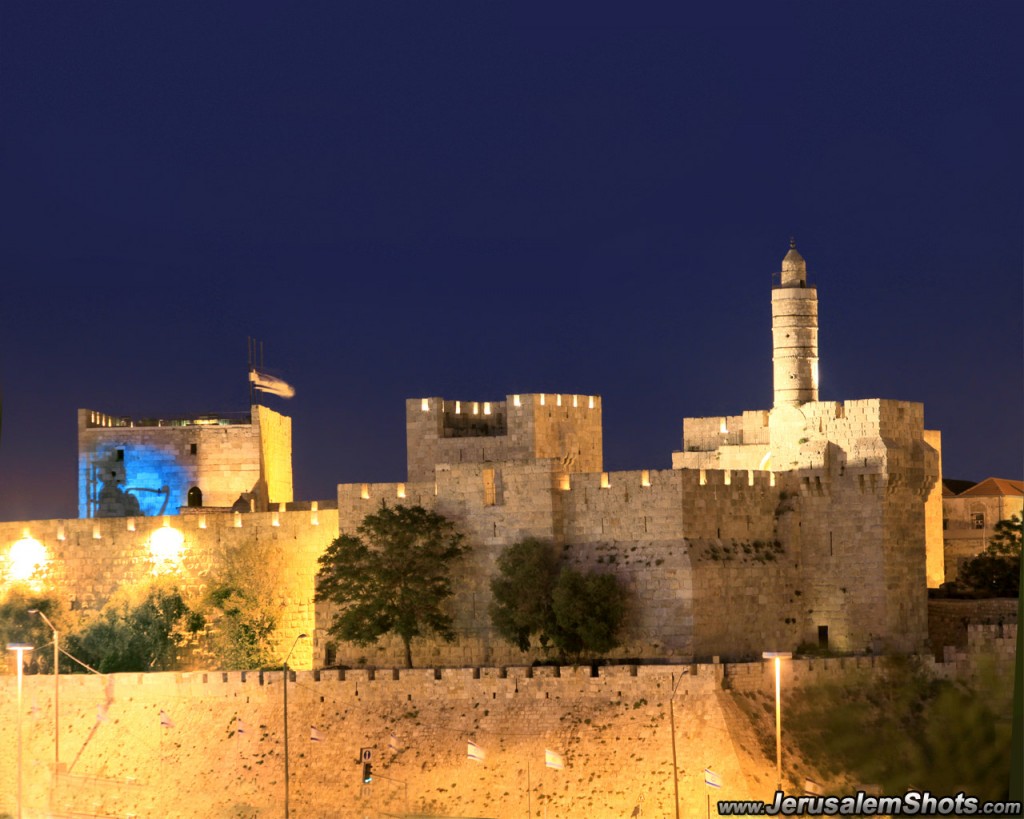 Eres la historia inolvidable, porque en tu seno se derramó la sangre, preciosa sangre, del Unigénito Hijo de Dios.La sangre, preciosa sangre,del Unigénito Hijo de Dios.
Cuenta la historia del pasado  que en tu seno sagrado vivió el Salvador.Tierra de hermosos olivares,  que habló a los millares la Palabra de Dios.
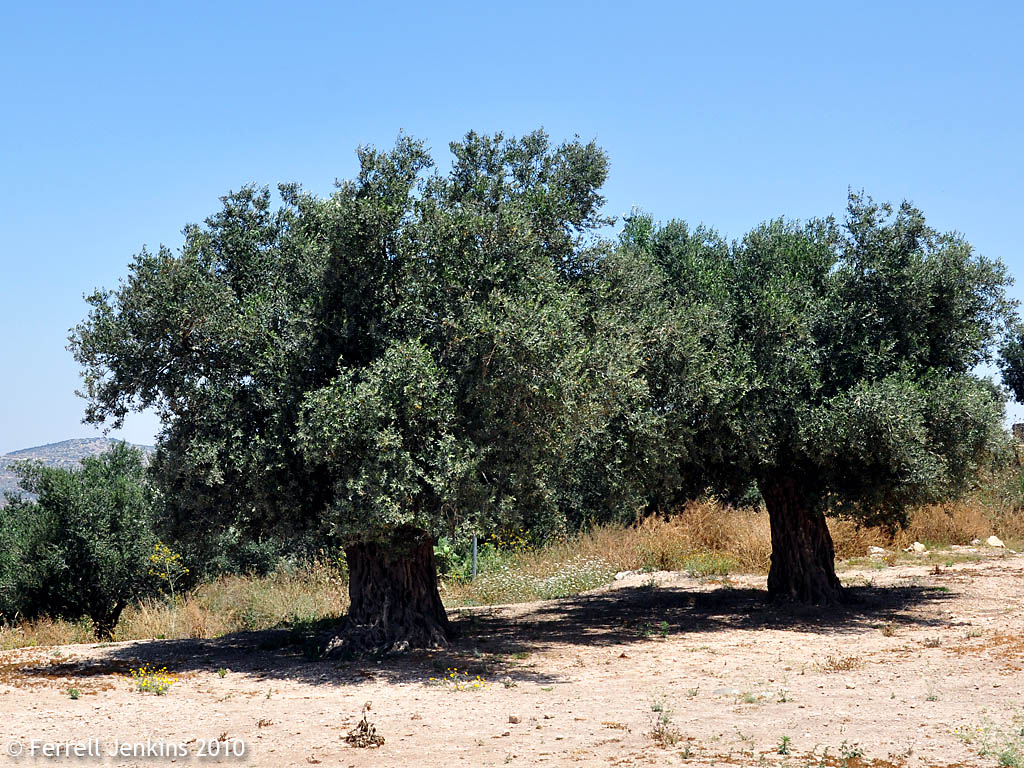 Cuenta la historia del pasado que 
en tu seno sagrado vivió el Salvador.
Tierra de hermosos olivares, que 
habló a los millares la Palabra de Dios.
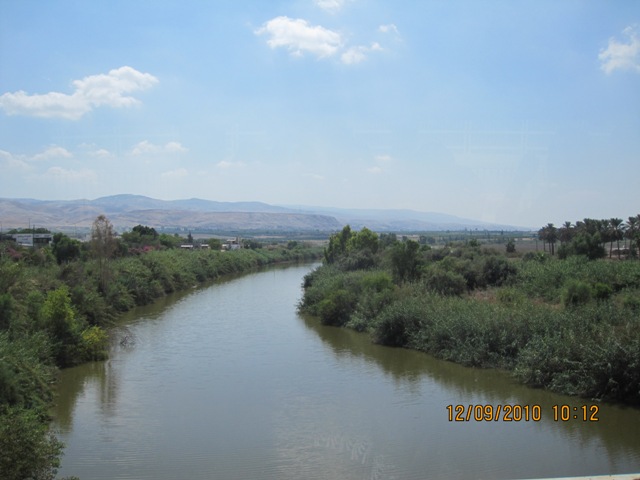 Eres la historia inolvidable, porque en tu seno se derramó la sangre, preciosa sangre, del Unigénito Hijo de Dios.La sangre, preciosa sangre, del Unigénito Hijo de Dios.
Río Jordán
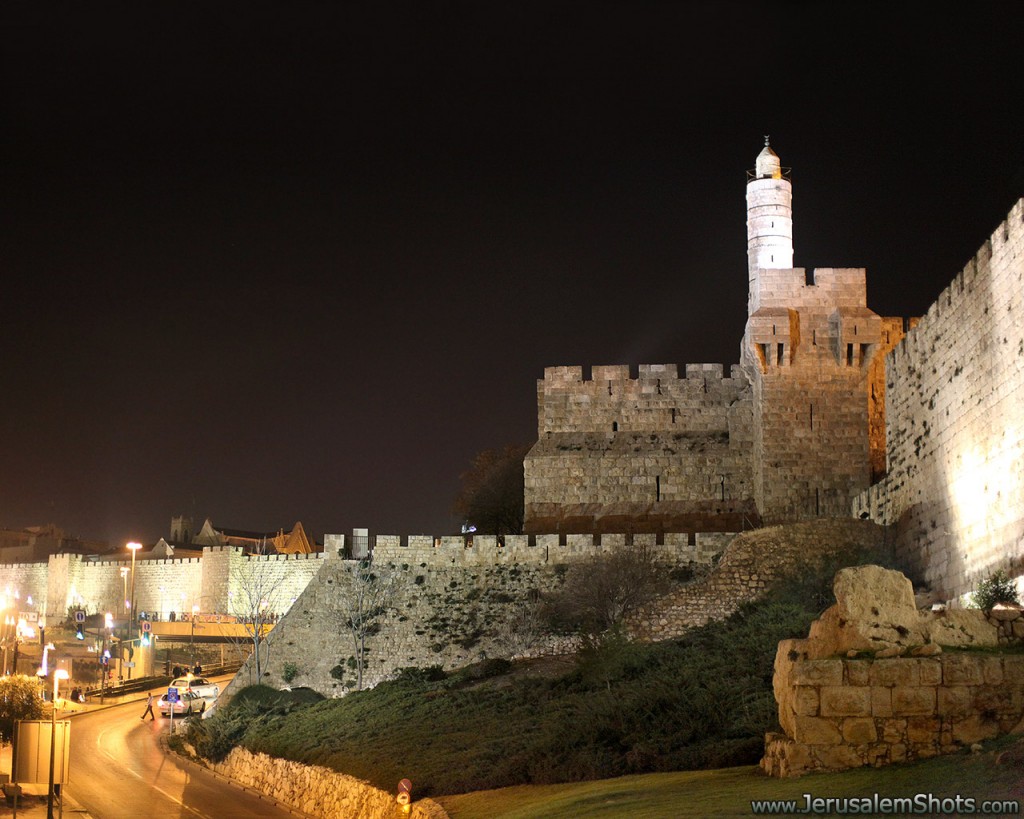 Quedan en ti testigos mudos,  que son los viejos muros   de la Jerusalén.Viejas paredes destruidas,   que si tuvieran vida nos   hablarían también.
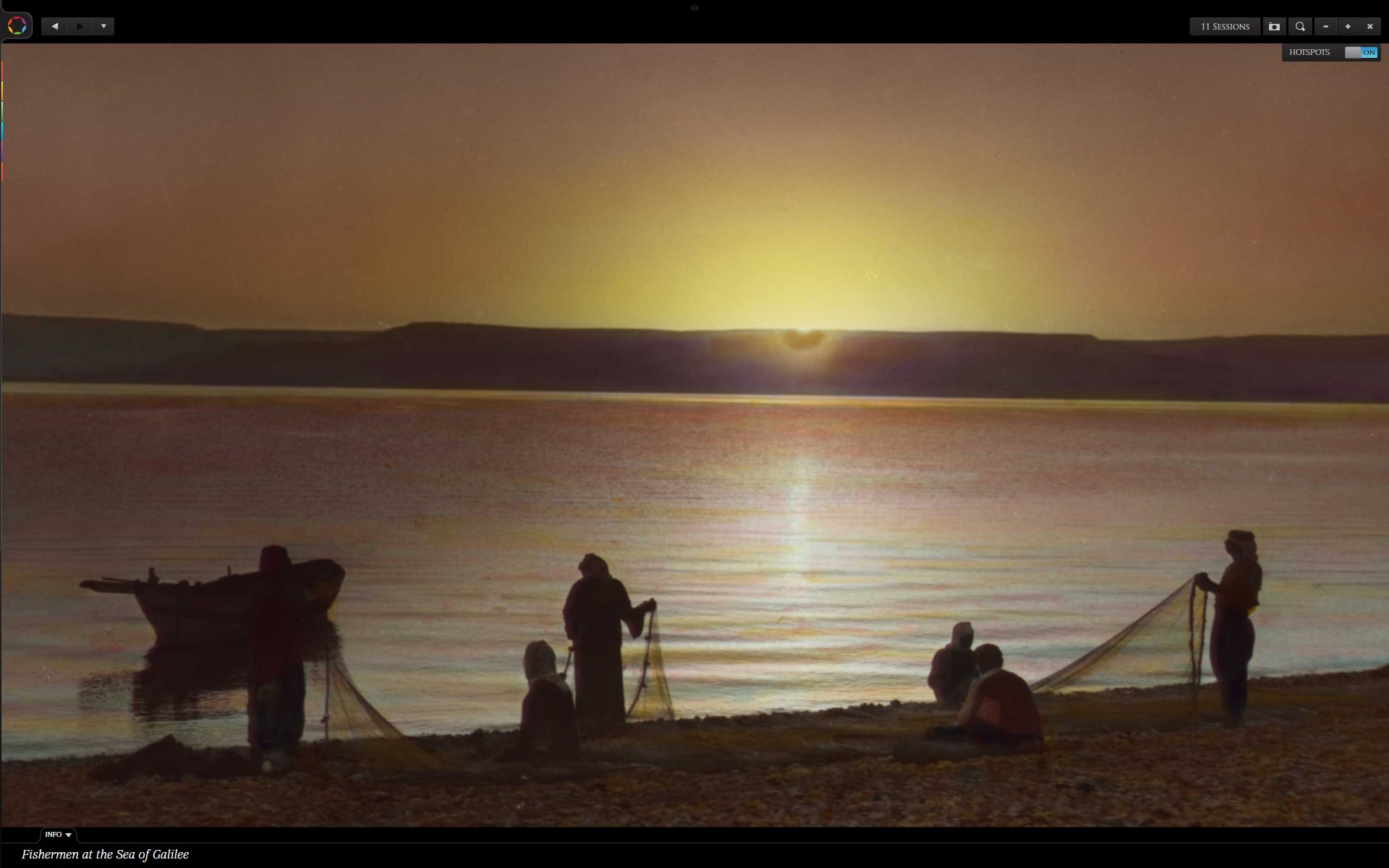 Eres la historia inolvidable, porque en tu seno se derramó la sangre, preciosa sangre, del Unigénito Hijo de Dios. La sangre, preciosa sangre,del Unigénito Hijo de Dios.
Mar de Galilea